？
見やすい字幕を考えよう
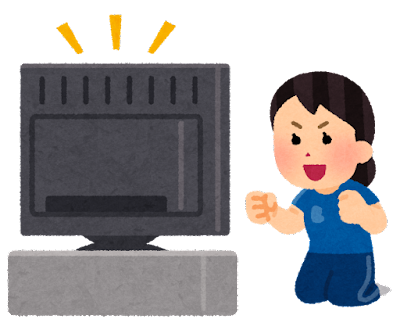 ドラマやアニメ等を普段はどのように楽しんでいますか？
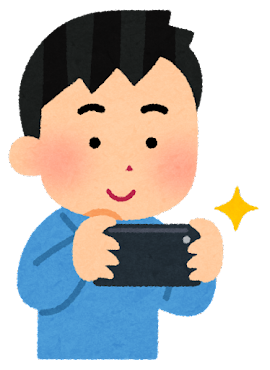 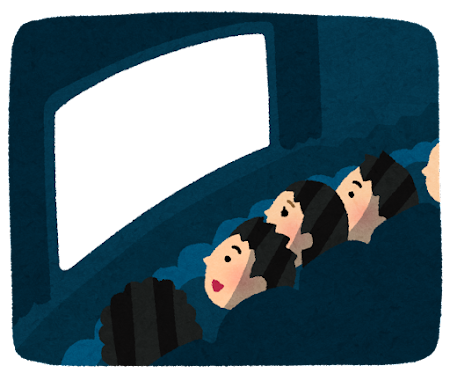 Netflix、全コンテンツの字幕対応を2014年秋までに実施
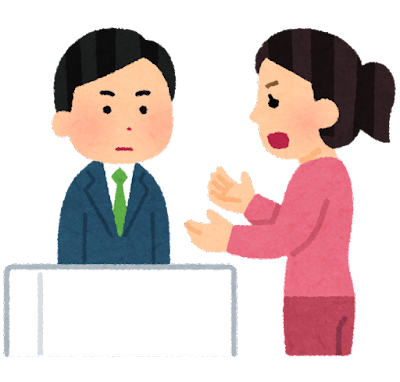 アメリカにて、
聴覚障害者と支援団体がNetflixを訴える。
　　↓
オンライン映像サービス事業者へも、
2014年中にカスタマイズした字幕をつけるよう義務付けた。
　　↓
2014年現在、
Netflixが提供するコンテンツの82％は
すでに字幕表示に対応している。
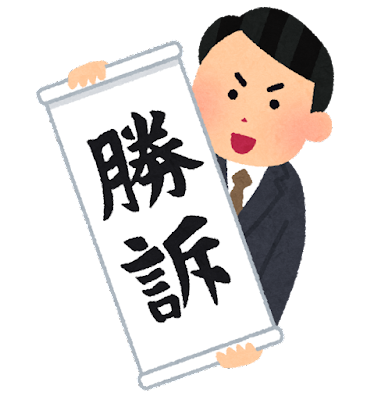 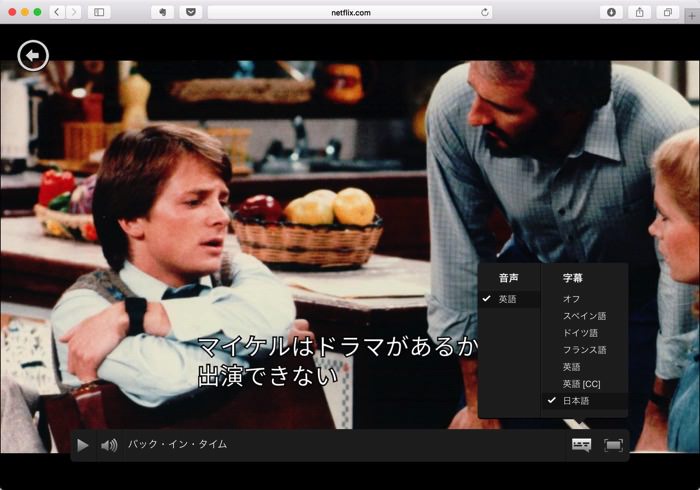 バック・イン・タイム
https://netflix-fan.jp/english-subtitle-for-japanese-movies-and-dramas/
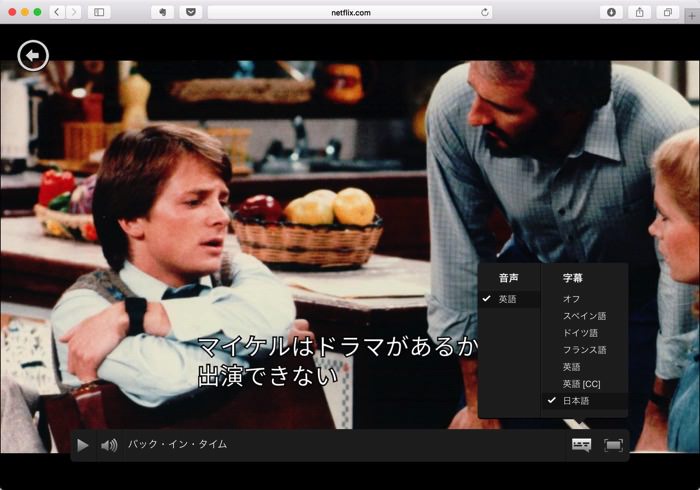 バック・イン・タイム
https://netflix-fan.jp/english-subtitle-for-japanese-movies-and-dramas/
見やすい字幕を考えよう
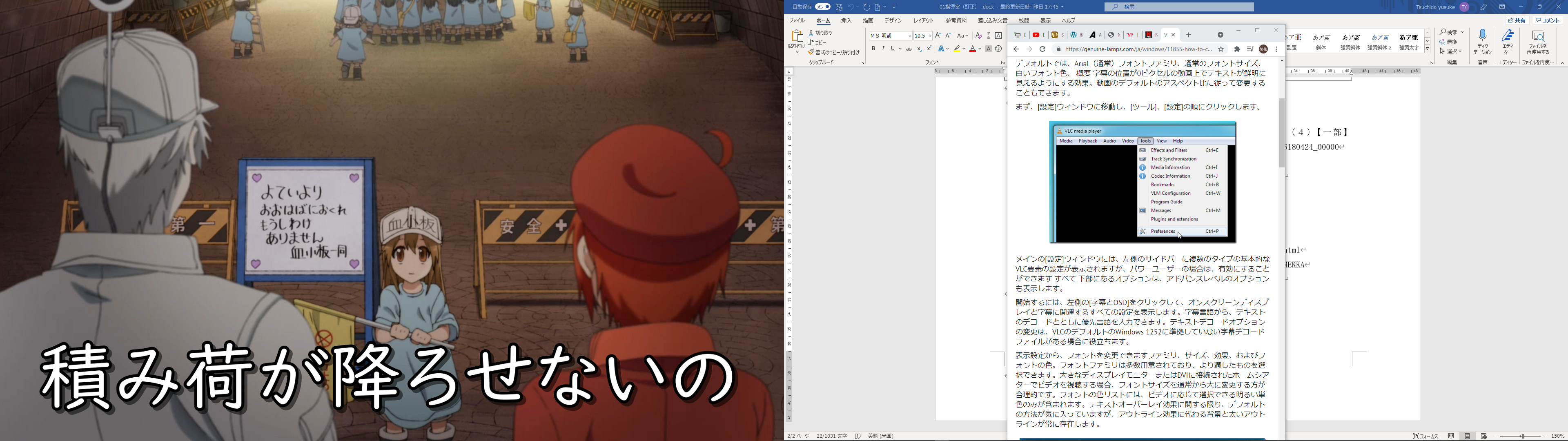 はたらく細胞　第1話
NHK for School，ブレーカーズ　車いすバスケットボール（４）【一部】https://www2.nhk.or.jp/school/movie/bangumi.cgi?das_id=D0005180424_00000
ディスカッション
各動画の字幕の示し方にはどのような違いがありましたか？



どの字幕が最も見やすかったですか？
もう一度動画を見る
まとめ
字幕には、見やすい字幕、見にくい字幕があります。

提示された字幕が見やすいかどうか、よく考えて、
　　必要ならば改善を求めることはとても大切です。

字幕以外、例えば手話や紙に書かれた文章を見る時も、同様です。

最後に、自分にとって見やすい字幕の条件を考え、
　　ワークシートに記入しましょう。
作成：土田 悠祐（2021年）
編集：筑波技術大学ろう者学教育コンテンツ開発取組担当